HAD 221 – Hadeeth Curriculum – Lecture No. 2
HADEETH
Ayman Elkasrawy
Third Semester
1443H/2021
1
Agenda
Lecture No. 2 

Hadith #23: Collection of goodness
2
Hadith #23: Collection of goodness
عَنْ أَبِي مَالِكٍ الْحَارِثِ بْنِ عَاصِمٍ الْأَشْعَرِيِّ رضي الله عنه قَالَ :
قالَ رَسولَ اللهِ : " الطَّهُورُ شَطْرُ الْإِيمَانِ، وَالْحَمْدُ لِلَّهِ تَمْلَأُ الْمِيزَانَ، وَسُبْحَانَ اللَّهِ وَالْحَمْدُ لِلَّهِ تَمْلَآنِ -أَوْ: تَمْلَأُ- مَا بَيْنَ السَّمَاءِ وَالْأَرْضِ، وَالصَّلَاةُ نُورٌ، وَالصَّدَقَةُ بُرْهَانٌ، وَالصَّبْرُ ضِيَاءٌ، وَالْقُرْآنُ حُجَّةٌ لَك أَوْ عَلَيْك، كُلُّ النَّاسِ يَغْدُو، فَبَائِعٌ نَفْسَهُ فَمُعْتِقُهَا أَوْ مُوبِقُهَا " 			رواه مسلم
Abu Malik Al-Harith bin Asim Al-Ash'ari (May Allah be pleased with him) reported:
The Messenger of Allah (ﷺ) said , "Purity is half of faith, and the praise of Allah fills the scale. Glorification and praise fill up what is between the heavens and the earth. Prayer is a light, charity is proof, and patience is illumination. The Quran is an argument for you or against you. All people go out early in the morning and sell themselves, either setting themselves free or ruining themselves.”	Sahih Muslim
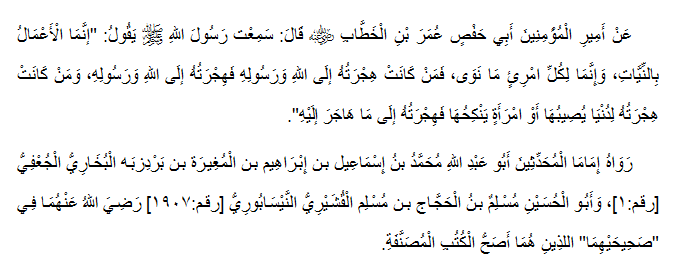 3
Hadith #23: Collection of goodness
Narrator (Rawi) of this hadith
Al-Harith Ibn ‘Asem Al-Ash’ari: From a tribe in Yemen. 
Jabir Ibn Abdullah and others narrated from him. Also, Muslim, Abu Dawood, Al-Tirmidhi, Al-Nasa’I and Ibn Majah recorded his hadeeths. He died of the during the plague in the year 18 after Hijrah (Time of Caliph Umar Ibn Al-Khattab - May Allah be pleased with him).
4
Hadith #23: Collection of goodness
Importance of this hadith
Imam Nawawi said: (This had0eeth is one of the greatest fundamentals of Islam. It included important bases in Islam).
Imam Ibn Hajar Al-Haithami: (This hadeeth is one of the greatest fundamentals of Islam because it included important bases in Islam, rather half of the religion since it talked about “half of the faith” or rather all parts of the religion since it mentioned “patience” as well as “setting oneself free” and “ruining it).
5
Hadith #23: Collection of goodness
Vocabulary
Purity: linguistically means cleaning oneself. Idiomatically means performing “Ablution (Wudu)” 
Scale: where the good and bad deeds are weighed.
Proof: proof of faith and truthfulness
Sell themselves: deals in business whether to buy or sell
Setting themselves free: releasing themselves
6
Hadith #23: Collection of goodness
Explanation of this Hadith 
The prophet PBUH utters words of guidance and mercy to his ummah in this hadeeth. He guides the believers to:
1- Acts of obedience.
2- Keys of Faith.
3- Foundations of religion.
4- The value of life and hereafter.
7
Hadith #23: Collection of goodness
“Purity is half of faith”: Different Explanations due to different reasons such as: 
1- linguistic meaning. 
2- nature of the word purity: different narration of the Hadeeth which uses the word “wudu” or ablution is used by the scholars to argue for the physical meaning rather than the abstract meaning. 
3- meaning of the word “Iman” Faith. In this sense, some scholars say that “Iman” here is prayer, similar to the meaning in the verse 143 of Surat Al-Baqarah,
} وَمَا كَانَ اللَّهُ لِيُضِيعَ إِيمَانَكُمْ {
{And Allah would never discount your ˹previous acts of˺ faith. Surely Allah is Ever Gracious and Most Merciful to humanity}
8
Hadith #23: Collection of goodness
The different acceptable explanations as quoted by Imam Zarabozo can be summarized as follows:
"Purification is similar to half of the prayer."
"Purification is half of the faith because it encompasses the outward forms of submission."
"Purification from associating partners with Allah and sinful living is half of the faith."
"Purification in the sense of avoiding sins is half of the faith."
"Performing ablution is an act of faith."
"Ablution is half of the faith becomes it removes the external impurities."
"Purification of the heart from its spiritual diseases is one half of faith."
9
Hadith #23: Collection of goodness
Remembrance “Dhikr” Two main types of Dhikr. Allah Almighty in the Qur’an also guided us to the importance of Dhikr. Some points that highlight this is as follows:
1- Dhikr or remembrance is the only form of worship that Allah Almighty commanded us to do much of it and regularly. 
2- Allah Almighty makes mention of those who mention and remember Allah Almighty.
3- The Dhikr protects the believer from heedlessness.
The prophet encourages us here to say "الحمد لله"  because it will fill our scale on the day of judgement and saying "سبحان الله و الحمد لله" is multiplied and enlarged to fill the space between the earth and heaven which is an extremely long distance as the prophet PBUH mentioned in another hadeeth.
10
Hadith #23: Collection of goodness
“Prayer is a light”
Prayer is a light of guidance to the believers that helps them avoid obscenity and evil as Allah Almighty said in the Qur’an:
} إِنَّ الصَّلَاةَ تَنْهَىٰ عَنِ الْفَحْشَاءِ وَالْمُنكَرِ{
{Indeed, ˹genuine˺ prayer should deter ˹one˺ from indecency and wickedness}
But also it is a light in the faces of the believers that distinguishes them from others.  Allah Almighty says:
} سِيمَاهُمْ فِي وُجُوهِهِمْ مِنْ أَثَرِ السُّجُودِ{
{The sign ˹of brightness can be seen˺ on their faces from the trace of prostrating ˹in prayer}
11
Hadith #23: Collection of goodness
“Charity is proof”
 A proof of one’s sincerity and truthfulness with Allah. Truthfulness of Iman and that Allah’s pleasing is more beloved than the money and everything we own.
“Patience is illumination”
Patience with all its types illuminates one’s path in this life and illuminates a way for them to paradise.
Different types of Patience.
12
Hadith #23: Collection of goodness
“The Quran is an argument for you or against you”
If the believers read the Qur’an with the intention of following Allah’s straight path shown in it and strives on this, the Qur’an will argue in their favor on the day of judgement. But if they elect to ignore the guidance, the argument will be the other way around.
“All people go out early in the morning and sell themselves, either setting themselves free or ruining themselves”
This is a reminder from the prophet PBUH about the choices that the believers must make every day. Scholars refer to the verses in Qur’an talking about the soul. Allah Almighty says:
} قَدْ أَفْلَحَ مَن زَكَّاهَا (9) وَقَدْ خَابَ مَن دَسَّاهَا (10){
{Successful indeed is the one who purifies their soul, (9) and doomed is the one who corrupts it!(10)}
13
Hadith #23: Collection of goodness
Lessons from this Hadith
Importance of Wudu and purity internally and externally as being part of or contributing significantly to our faith
Importance of Dhikr and maintain it regularly and the reward expected.
Great value of prayer, charity, and patience in our religion.
Qur’an is our constitution, guidance, and healing.
The hereafter is better and more everlasting than this life.
Conclusion
This hadeeth forms a great basis for the religion of Islam. It guides to the best of deeds and rewards that believers should arrange their lives around.
14
Hadith #23: Collection of goodness
Discussion: 
List one acceptable explanation of the statement “Purity is half of Faith”.
How can the Qur’an be an argument for or against?
What is the meaning of “selling themselves” and how do they set themselves free or destroy it?
15